Progression Découverte du monde
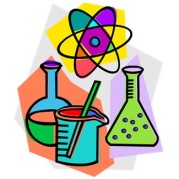 2017 - 2018
CE1
CE2
Sciences à vivre, cycle 2, ACCES
Temps et espace à vivre, CE1, ACCES
ocenicienta.fr